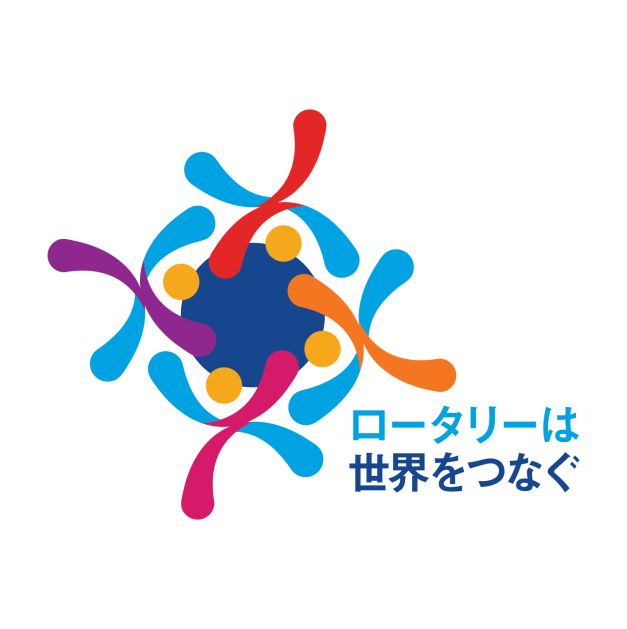 恒久基金の意義　　2019.11.16.
ロータリー地域財団セミナー
　　　　　　　　　　第１地域 E/MGA
　　　　　　　　　　　中谷　研一
E/MGAとは・・・
正式名称は「恒久基金／大口寄付アドバイザー」
  世界で41名。（Endowment/Major Gifts Adviser の略）
恒久基金と大口寄付に関する地区への情報や助言を提供
地域リーダーチームの一員で、
　　⑴ ロータリー財団地域コーディネーター(RRFC)、
　　⑵ ロータリーコーディネーター(RC)、
　　⑶ ロータリー公共イメージコーディネーター(RPIC)
　　と協力して地区、ロータリークラブ等の活動の支援を行います。
財団担当職員と協力しファンドレイジングを支援
EMGTI（Endowment/Major Gifts Training Institute）
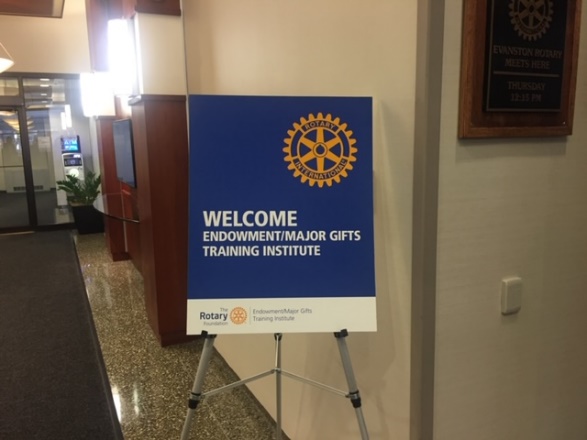 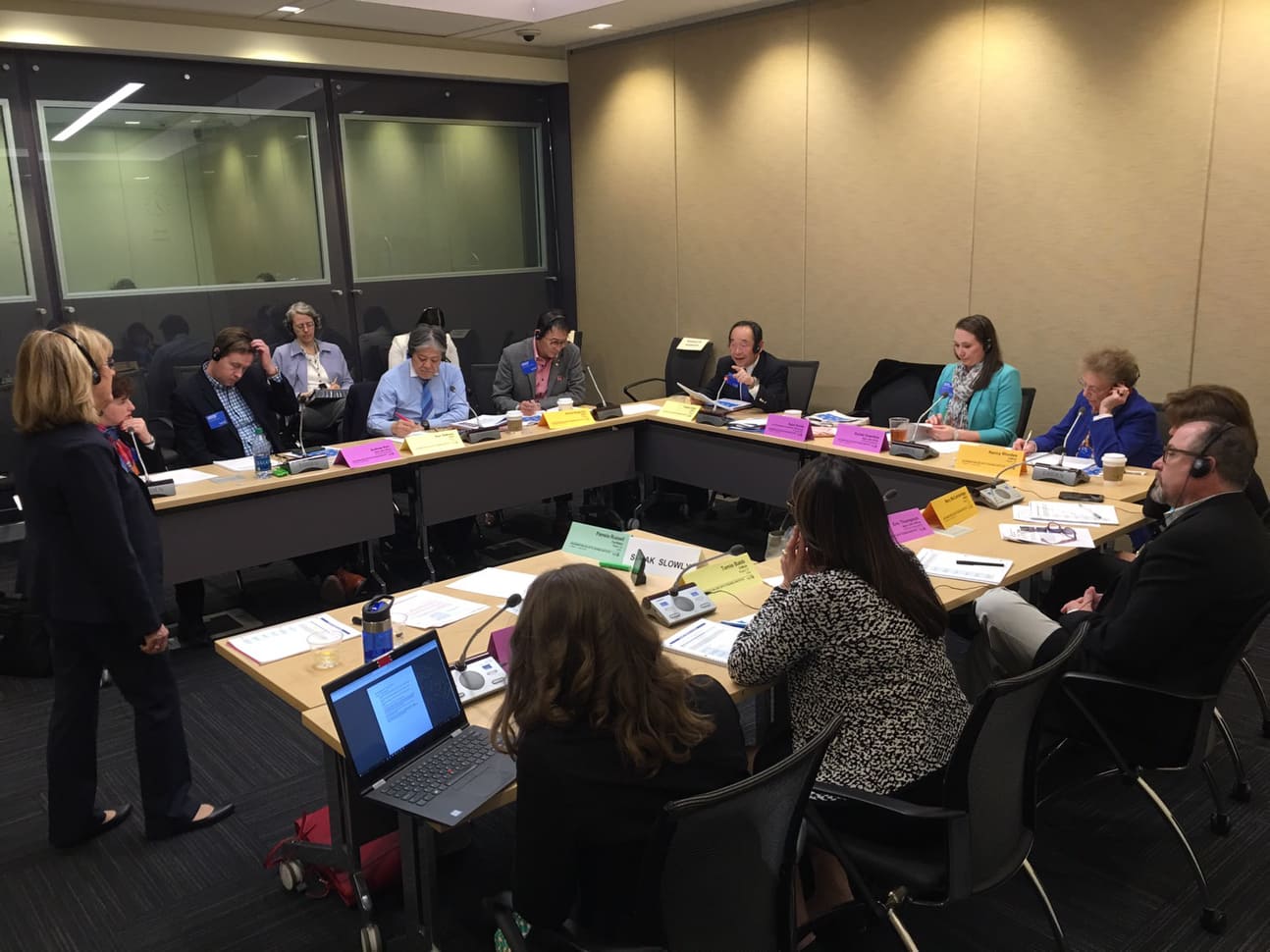 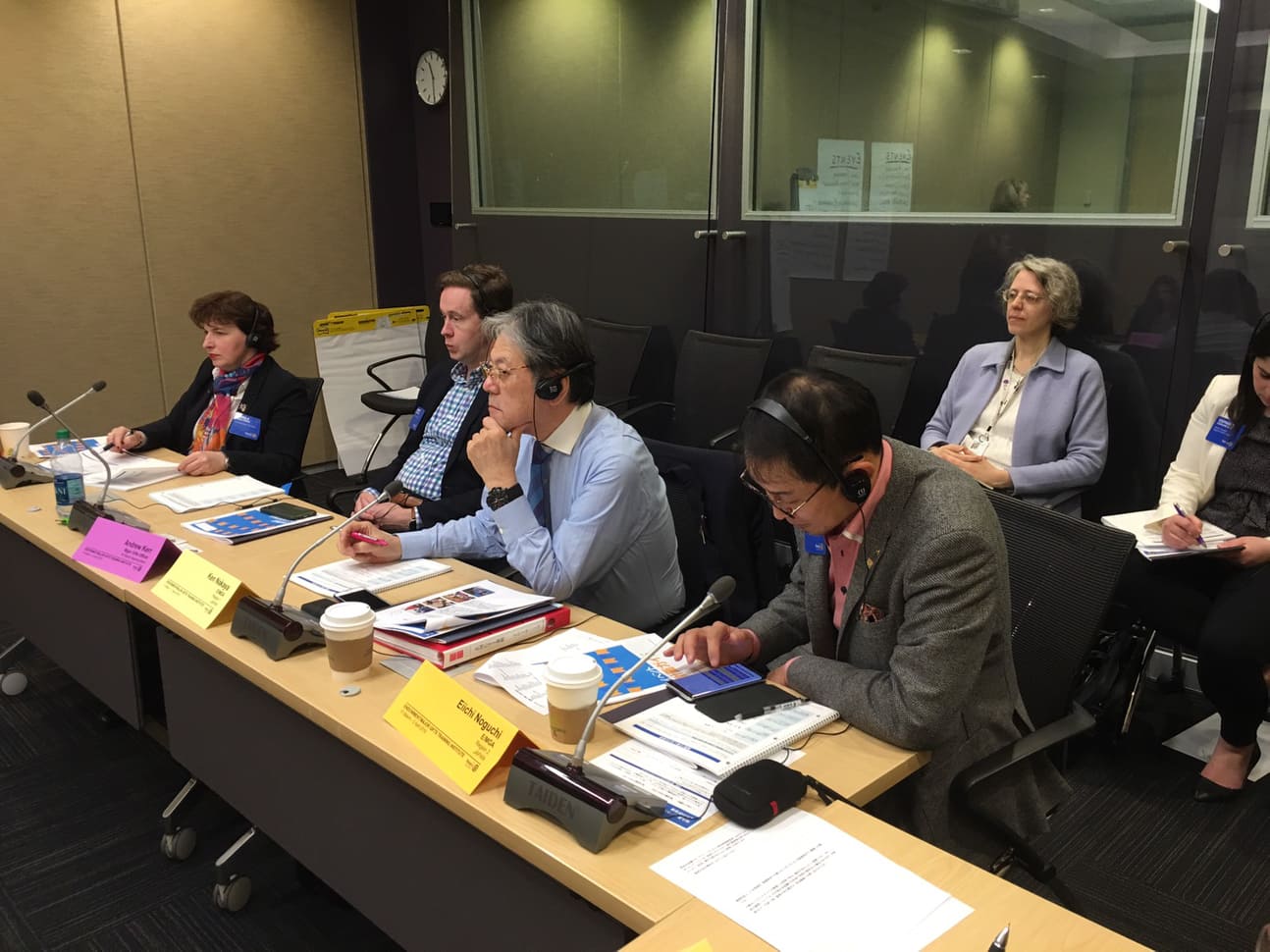 2019年3月31日～4月2日：エバンストンRI本部にて
ロータリー財団の新たな目標…
2025年までに
寄付の誓約
10億2500
万ドル
ロータリー財団は、2025年までに恒久基金の「純資産」と「寄付の誓約」の合計を20億2500万ドルにする目標を立てました。
2019年6月現在
8億2,890
万ドル
純資産
10億
ドル
4億8,750
万ドル
13億1,600万ドル
20億2500万ドル
合計
恒久基金とは…
1917年アトランタ大会Arch C. Klumph会長
　　　  世界でよいことこをする目的で、
　　　　　　　 基金の設置を提唱 　
1928年正式に命名
　　　 　ロータリー財団(The Rotary Foundation) 
1981年ロータリー財団が
　　　　　　恒久基金    を設立

恒久基金へのご支援は、未来における持続可能なプロジェクト
　　　　　　　　　　　　　　　　　　　　　　　　　　を実施するための必要な財源⑴元金が支出されず利益の一部がロータリー財団プログラムを恒久的に支える　　　　　　
　　　　　　　　ロータリーの未来を支える
⑵ご寄付の価値を高め、その投資収益で
　　　　  　　    地域社会の明日を支える
恒久基金の運用は…
恒久基金へのご支援は全て運用され、
　　　その利用可能な収益のみ 
が国内外で実施されるロータリアンの奉仕活動のみに役立てられます。
具体的には、ロータリー平和フェローシップ、
グローバル補助金プロジェクト及び地区補助金など…。
恒久基金のもつ意義とは・・・
恒久基金（Endowment Fund)は、

⑴基本的財産を増やし強固で安定した運営を行うため　
　財団本体の基盤強化に役立ちます。
⑵その運用益の一部を用いて年々増加するロータリー
　 財団プログラムを恒久的に支援する

　ロータリー活動を通して、地域社会の明日を支援し今日のロータリーを支え、
　世界でよいことをするロータリーの未来を支えるために
　　その基礎となるこの資産の維持増大が重要である。
冠名基金とは・・・
一括または定期的な積み立てで、
25,000ドル以上を恒久基金に寄付された方は
オリジナルの名を冠した基金を設立できます。
すべての寄付金は運用されますが、各基金は会計上個別に扱われます。毎年基金の財務状況に関する報告が寄付者に送付されます。
冠名基金の現状…（１）
2019年6月30日末現在、
世界47の国と地域の方々によって、恒久基金内に
1,821の冠名基金が設置され、冠名基金の
額面総額は2億5,610万ドル以上に上ります。
2018-19年度世界で新たに設立された冠名基金は、165件、総額1150万ドルでした。
冠名基金の現状（２）
2019年10月23日現在、
日本国内には190件、2018-19年度に設立された冠名基金は9件、2019-20年度に設立された冠名基金は12件です。
各地域の冠名基金数（2019年10月23日現在）
冠名基金合計 190
＊日本ロータリー平和センター基金は含まない
冠名基金をつくるには・・・（１）
冠名基金を設立する
　⑴支援したいプログラムを選択する
　　①重点分野：
　　　重点分野のいずれかを支援するグローバル補助金に資金を提供
　　②国際財団活動資金(WF)：
　　　重点分野全てのグローバル補助金に資金を提供
　　③シェア：
　　　WFを支援し、地区財団活動資金(DDF)に資金を提供
　　④ロータリー平和センター：
　　　世界6か国、7つの有名大学に設けられたロータリー平和センター
　　　 で紛争解決、平和研究、国際関係といった分野で学ぶためのフェロ
　　　 ーシップ(奨学金)に資金を提供
冠名基金をつくるには・・・（２）
⑵ご支援方法
　選択した恒久基金のプログラムに
   ①現金で
　　　 25,000ドル以上を一括で寄付
　　　　　（現金寄付）
　②定期的な寄付で
　　　総額で25,000ドルに達した時点で  
       冠名基金の設立が可能となる。
　　　　　　　 （計画寄付）
皆様からのご支援　　　恒久基金が成長する　ロータリアンが世界で行う「よいこと」が更に拡大　　ロータリーの未来をささえる
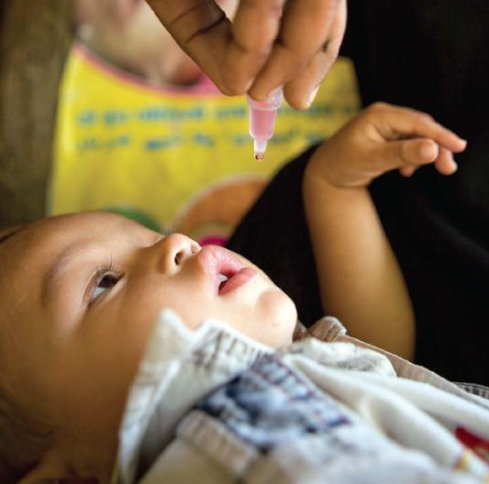 寄付
「支援･援助」
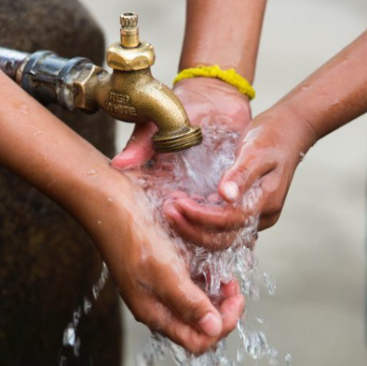 と置き換てみてはいかがでしょうか!
日本の認証の増加人数（匿名、レベルアップを含む）
2018-19年度
多くのロータリアンの皆様にご支援を頂きました！
2019-20年度新規メジャードナー（MD）数
※2019.10.23現在
アーチ・クランフ・ソサエティ（ＡＫＳ）
国際ロータリー世界本部17階のアーチ・クランフ・ギャラリーに肖像画が飾られ、タッチスクリーン式の案内板で略歴とビデオが紹介されます。

世界に1,019名の会員。
日本は昨年度は6名、
今年度は5名入会。
現在日本に47名の会員。
　　　　　　　（2019年10月29日現在）
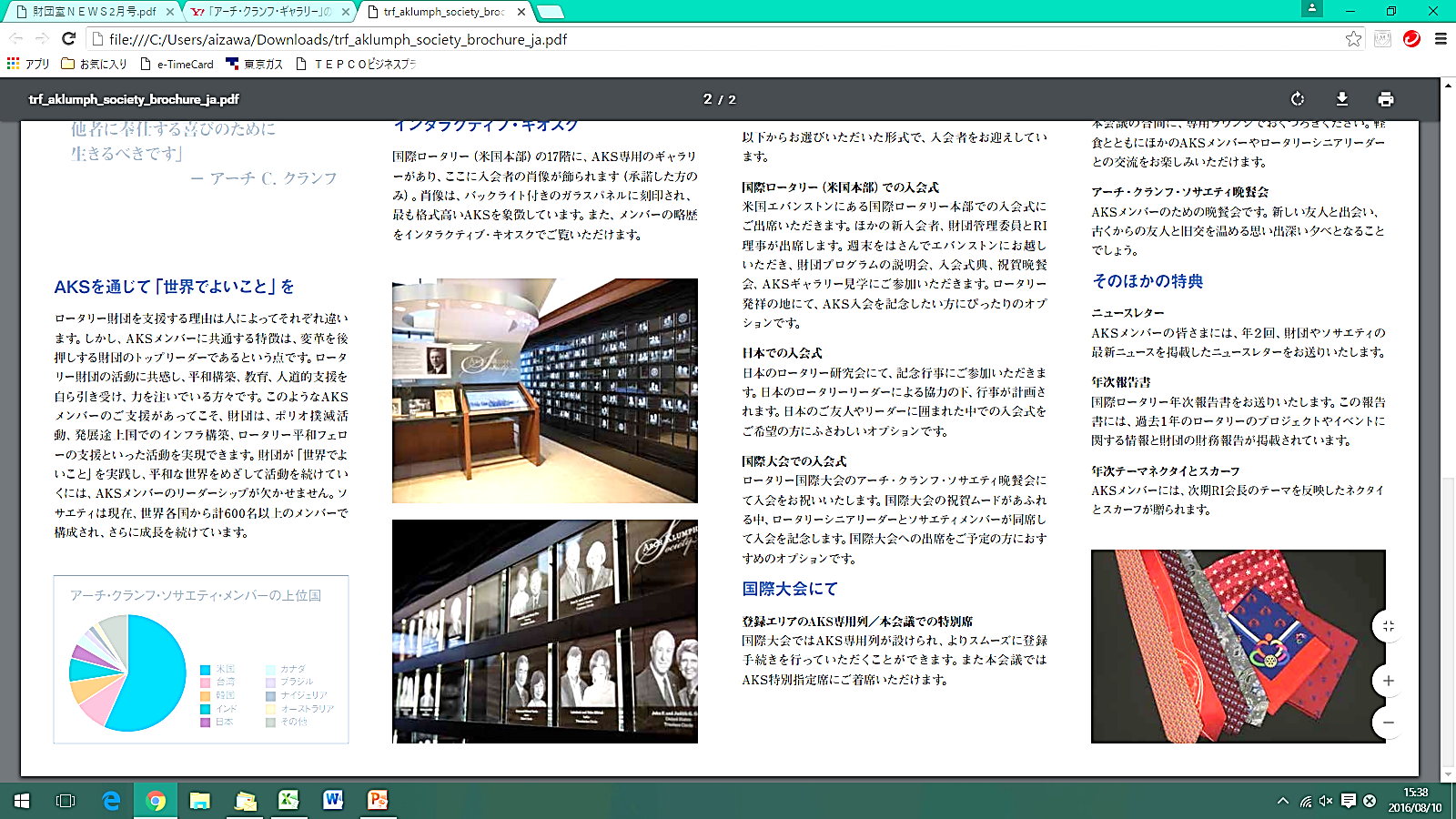 各地域におけるAKS会員数（2019年10月31日現在）
AKS会員数合計 ４７名
恒久基金のイメージ（動画　1:00）
恒久基金＆大口寄付のご相談は・・・
第１地域　E/MGA　中谷　研一
　　　　　　　kenmd12phdnmc@aurora.ocn.ne.jp
第２地域  E/MGA　野口　英一
　　　　　　　a1-n765@ybs.ne.jp
第３地域　E/MGA　佐藤　芳郎
　　　　　　　yoshio@sato.name　　
　　　　　　　　　　
　　　　　　　　　　　　　　　国際ロータリー日本事務局財団室
　　　　　　　　　　　　　　　　　　　03-5439-5805
　　　　　　　　　　　　　　　　　　　RIJPNTRF@rotary.org
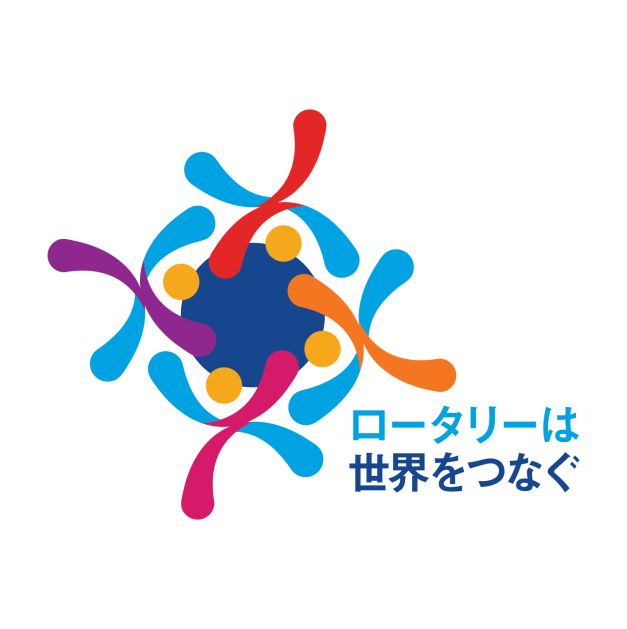 ご清聴ありがとうございました